BCIC Meeting
September, 2012
Welcome
Introductions
Overview of Agenda
SED Updates
Computer Based Assessment
SED Organizational Changes
Global Studies Discussion by Regents
SED’s Portals
Field Testing
Growth Scores for 4-8 Teachers
Skills-based credential
ITD
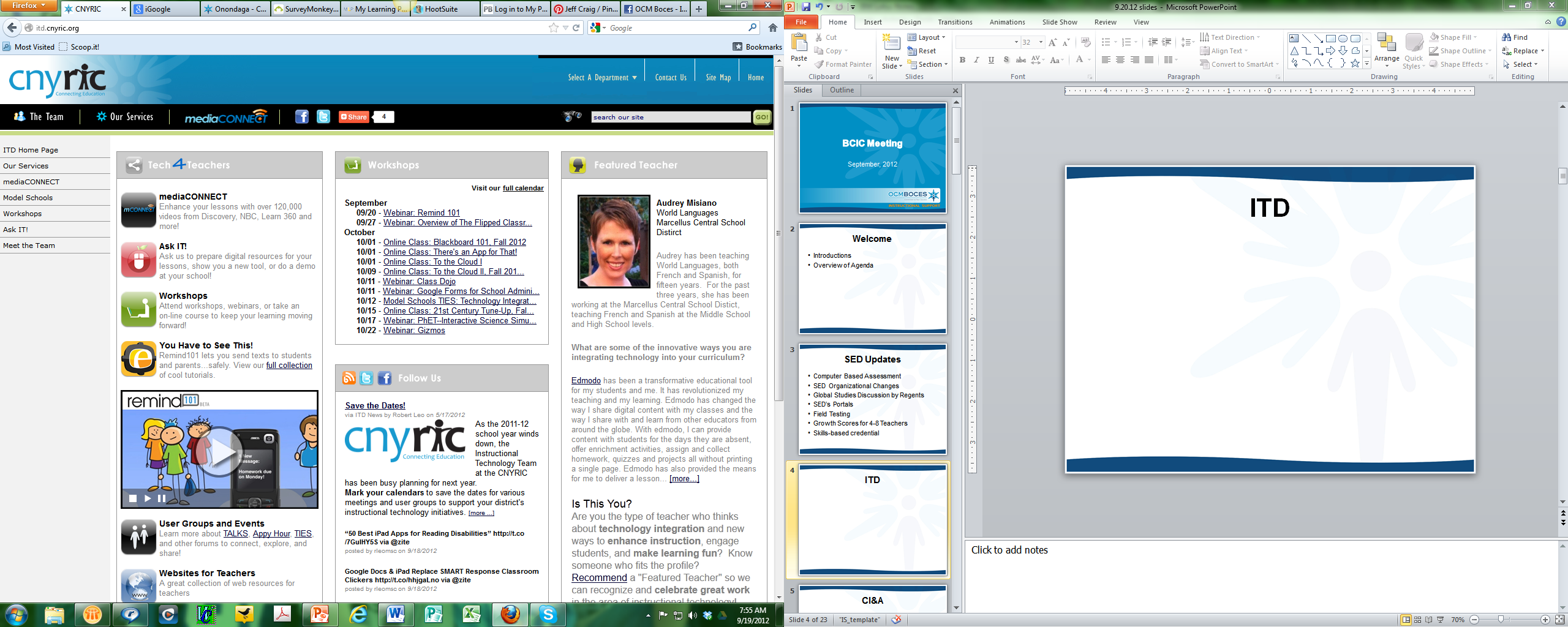 CI&A
2012-2013 Programming

Summative Assessments:
Summer 37 different assessments
Fall 19 additional assessments
Put on disks as soon as final group completes- first part of October
Literacy Programs
Overview of Red System Sept 26

Registration open on MLP for Red System
Teacher Centers
CNY/Oswego
Continue PBL support
Continue unit planning support
After school sessions
SLO help available
Teacher Conversations
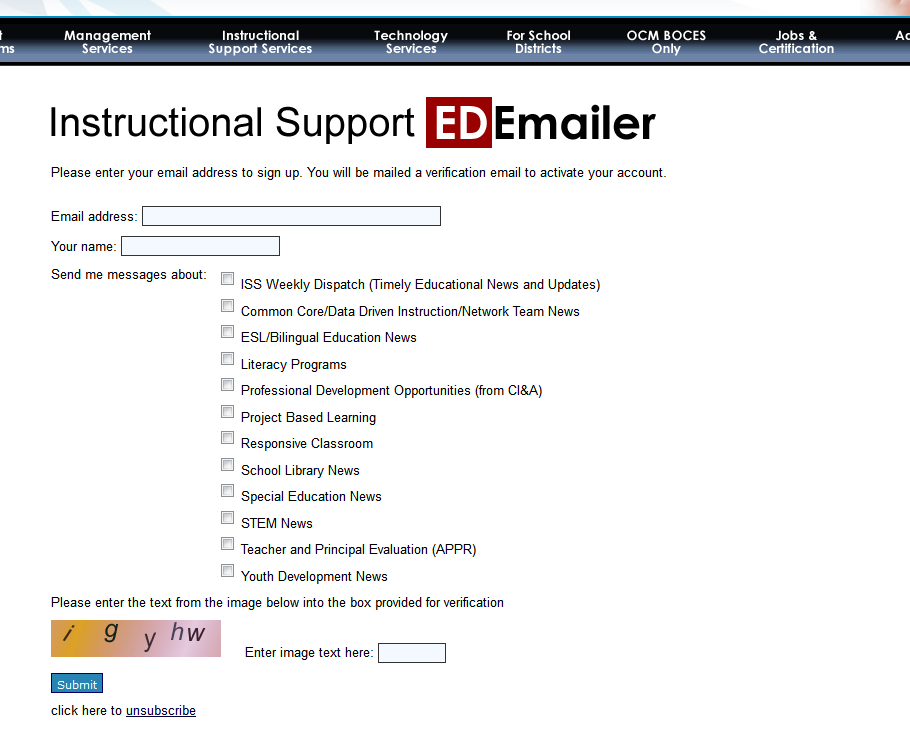 Social Media and ISS
???
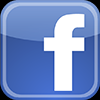 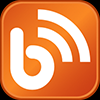 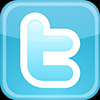 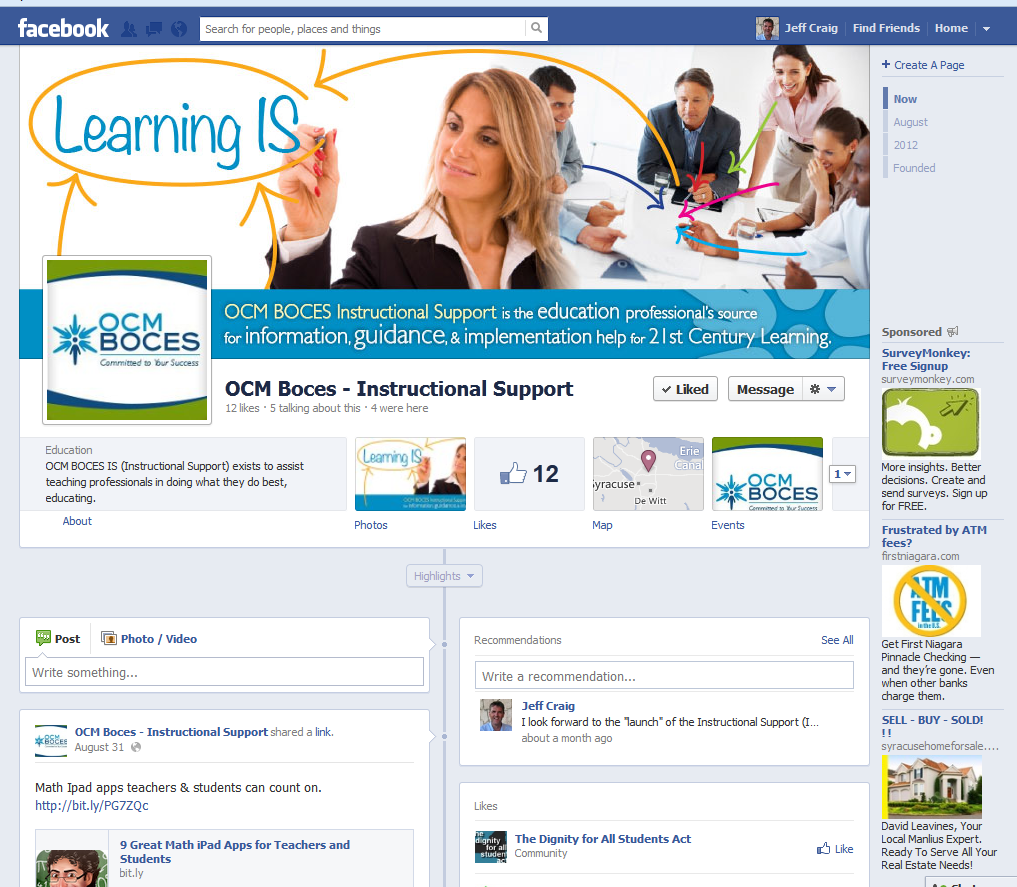 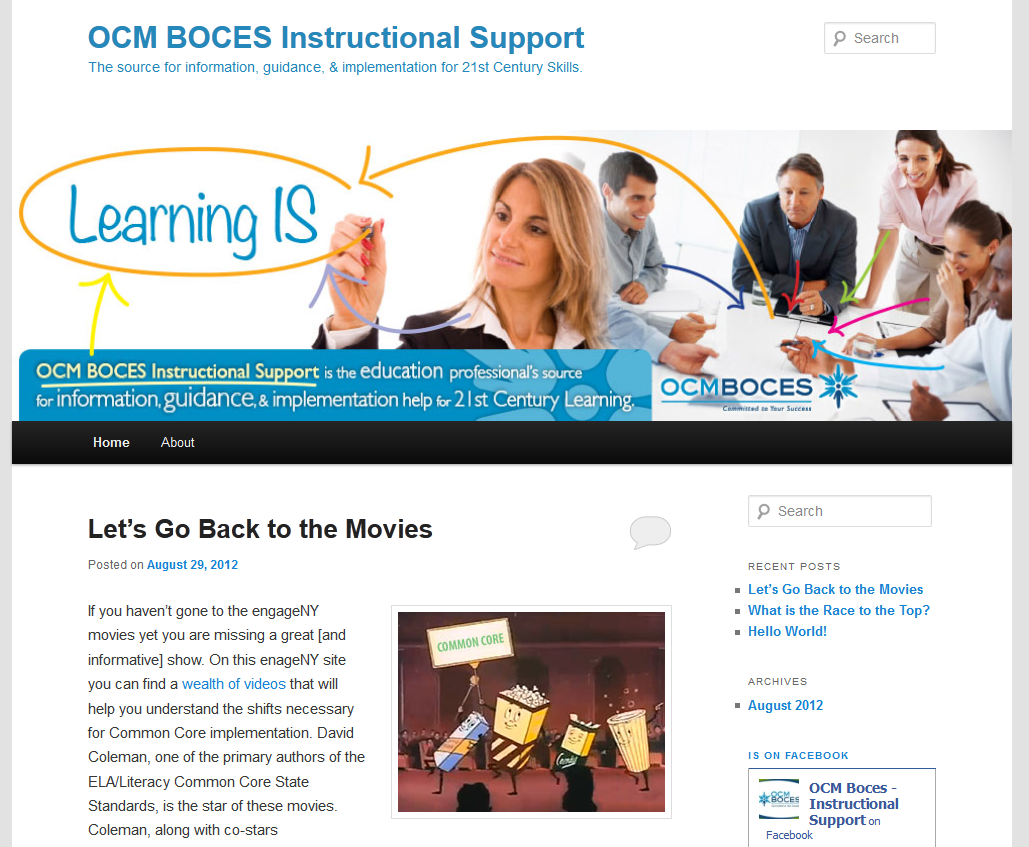 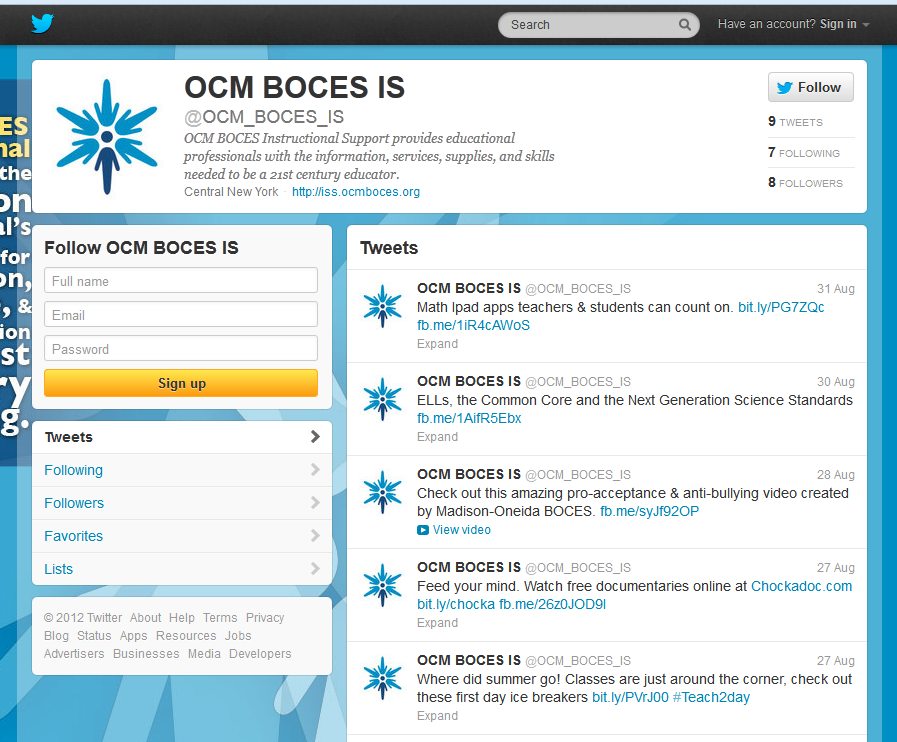 Race To The Top
(the Regents Reform Agenda)
Standards
Adopt
Adapt
Refer [to]
NYS Curriculum Modules for ELA and Math
Curriculum Modules P-2 ELA
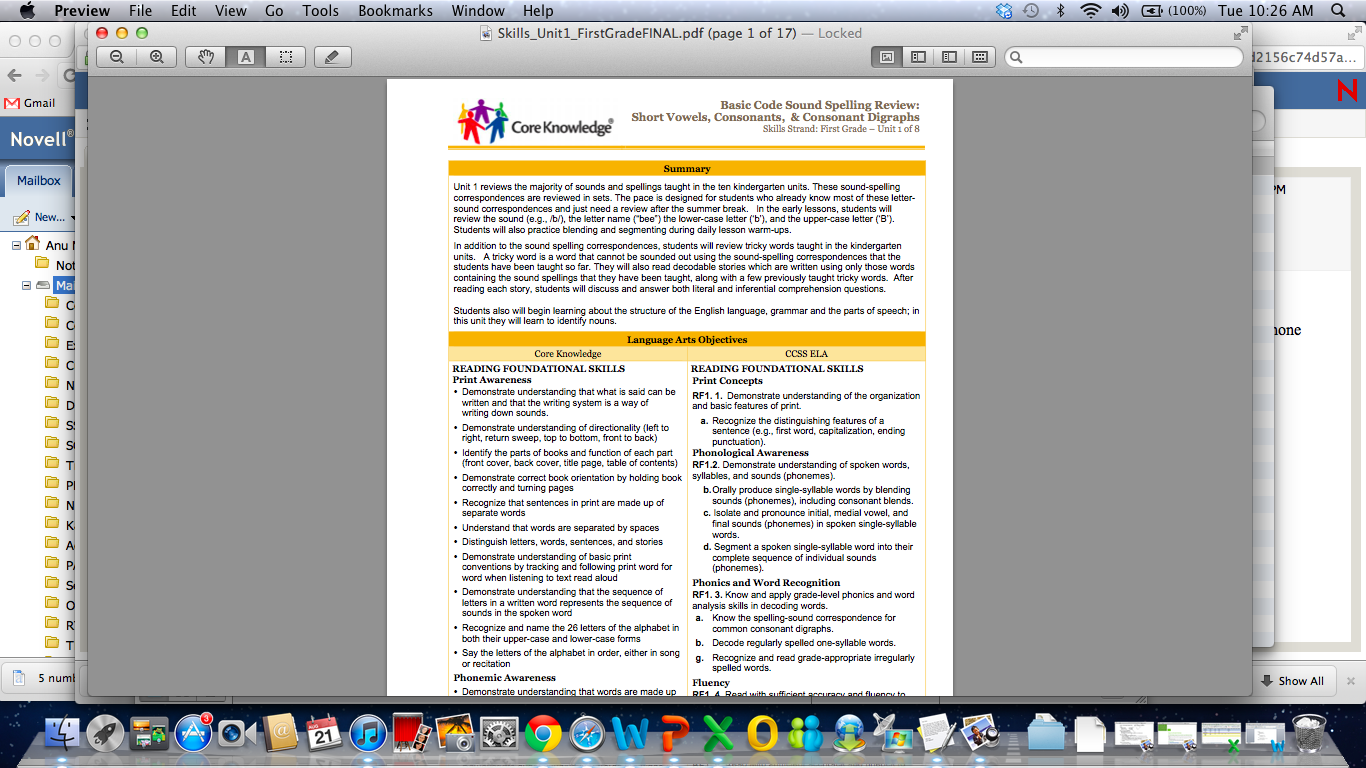 NYSED is partnering with Core Knowledge

Phased implementation:    

Year 1:
Listening and Learning modules
Ongoing professional development with educators

Year 2:
Student skills development modules
Ongoing professional development with educators
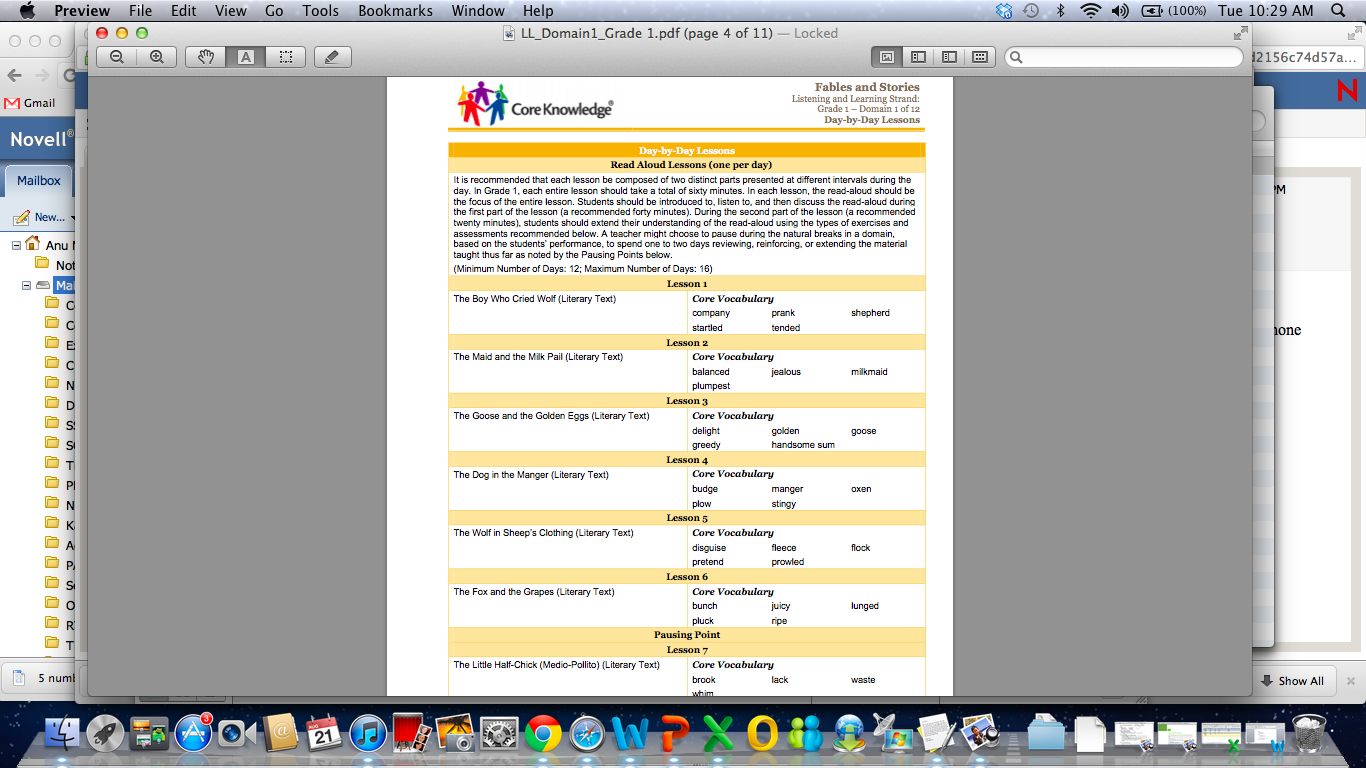 P-2 ELA Curriculum Plan
Curriculum Modules 3-5 ELA
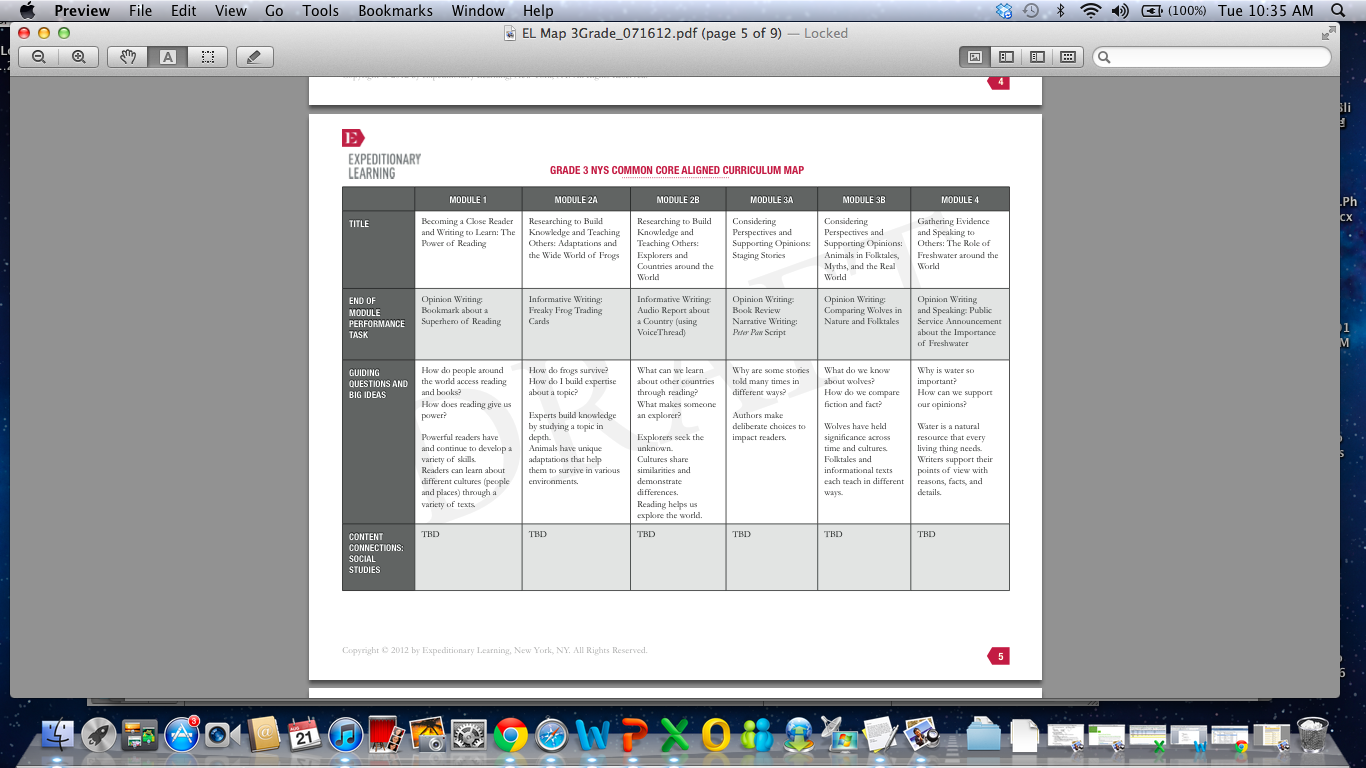 NYSED is partnering with Expeditionary Learning to develop comprehensive materials in Grades 3-5 that progress across the school year and across the grades.
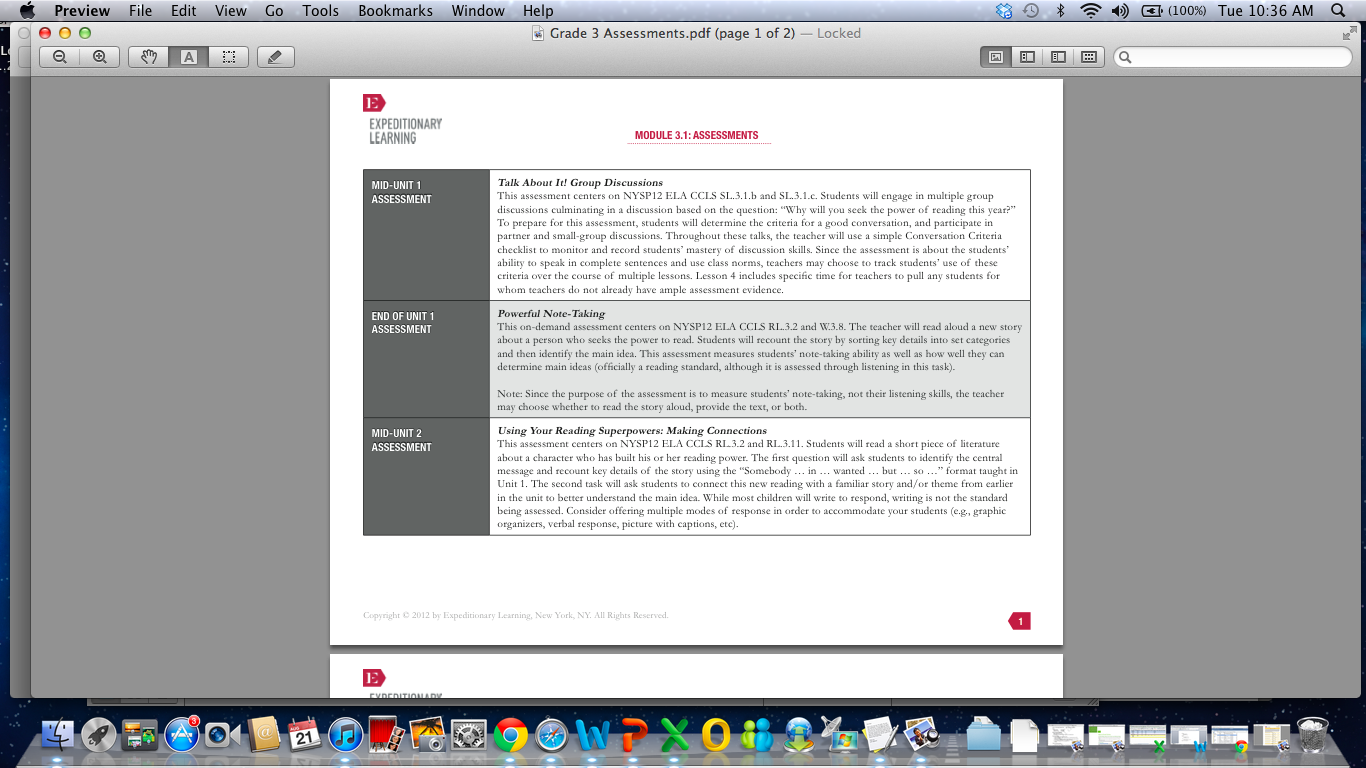 18
3-5 ELA Curriculum Plan
PK-5 Math Curriculum Plan
[Speaker Notes: The goal of A Story of Units is to build students’ understanding of units from the concrete to the pictorial to the abstract as they move, seamlessly, from grade to grade.]
Year Long Math Curriculum Map PK-5
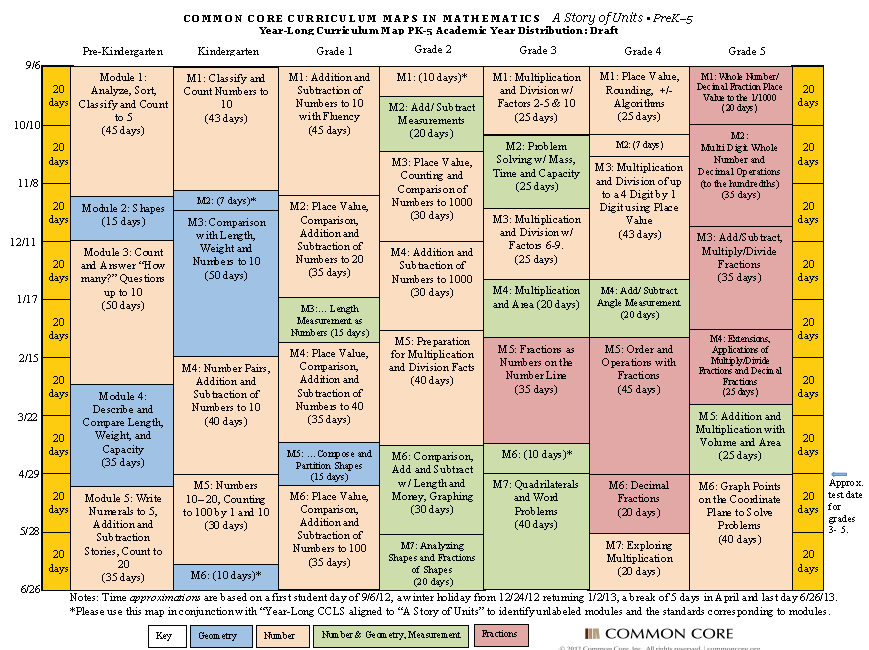 EXAMPLE!
[Speaker Notes: Add pre/post doc. Picture if possible. Provide both as a handout.]
Standards
Adopt
Adapt
Refer [to]
PARCC Sample Assessment Items
PARCC Sample Assessment Items
Math
FIRST address preApril/postApril
CONTNUE to build understanding about what kids are now expected to be able to do
BE CAREFUL about rushing to adopt programs, buy series, or take things from engageNY
Data-Driven Instruction
Connect common formative/interim assessments to SLOs
October 9th Conference Day plans
We can do for you
Turn-keyable by you
Do for you another time
Two goals
Calendar for assessments (w/ priorities)
First assessment ready
September
June
September
June
SLO Summative
SLO Baseline
CommonFormativeInterimAssessment
CommonFormativeInterimAssessment
CommonFormativeInterimAssessment
September
June
CommonFormativeInterimAssessment
CommonFormativeInterimAssessment
SLO Summative
SLO Baseline
CommonFormativeInterimAssessment
CommonFormativeInterimAssessment
CommonFormativeInterimAssessment
September
June
CommonFormativeInterimAssessment
CommonFormativeInterimAssessment
SLO Summative
SLO Baseline
CommonFormativeInterimAssessment
CommonFormativeInterimAssessment
CommonFormativeInterimAssessment
September
June
CommonFormativeInterimAssessment
CommonFormativeInterimAssessment
SLO Summative
SLO Baseline
Data-Driven Instruction
AM 2.5 hrs
Balanced Assessment System
Six Shifts of DDI
Assessment Construction 101
Process for getting from SLO to calendar for common formative/interim assessments
Process for getting first assessment done
PM 2.5 hrs
Work time (w/ support)
Should be replicable for other interims
Data-Driven Instruction
We need to know:
Who wants us to help?
Who wants turn-key support?
Who wants other arrangement?
Long-term Planning
Other Business
Enterprise America
Construction proceeding at WCNY
Now arranging business
Open to suggestions
In services guide (with price structure)
Via Science Center ($ and scheduling)
SLS Merger Study
Task Force formed
RFP issued (going to Boards)
Center for Governmental Research
Target for study conclusion is end of calendar year
Assessment
3-8 Scoring
Affirm (or not) last years structure
Review last year’s debriefing
Consider some additional standardization
Identification of next steps
Regents Scoring
Regional scoring not really “required”
Trying to identify needs – not so easy
Discussion
Identification of next steps
Next BCIC Meeting
October 18, 2012